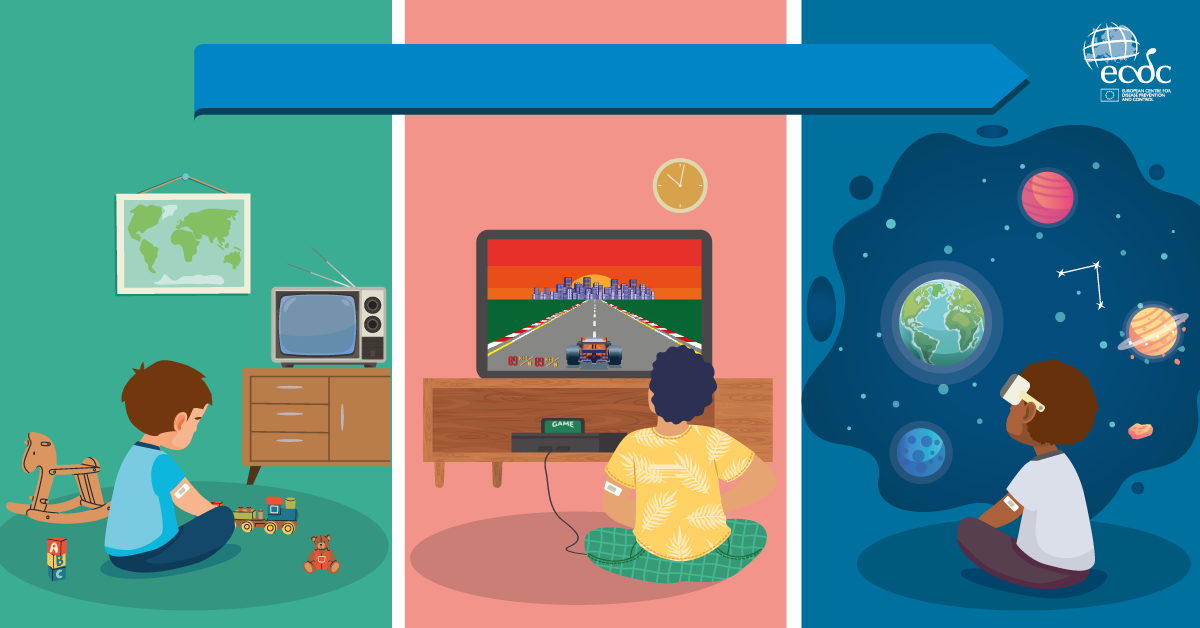 Vaccines, protecting generations